Auslandsgeschäfte:Verkaufen und Einkaufen im AuslandAbrechnung von FremdwährungenVerbuchung vonAuslandsgeschäften (inkl. UST)
3 HLW

W. Holzheu
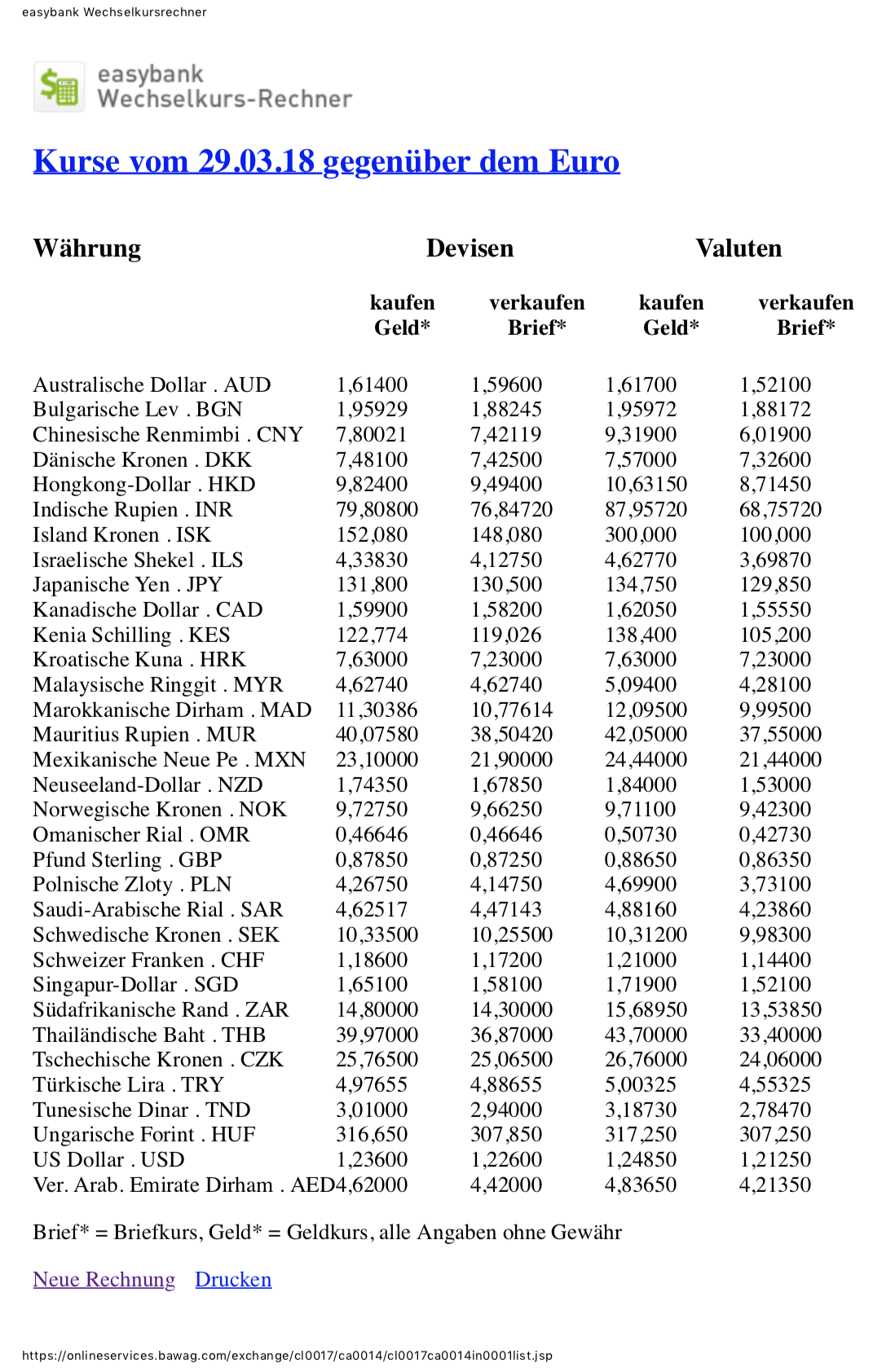 1) Bsp: Umtausch von 100.000 € Buchgeld 
in CHF: Wie viele CHF bekommt man?
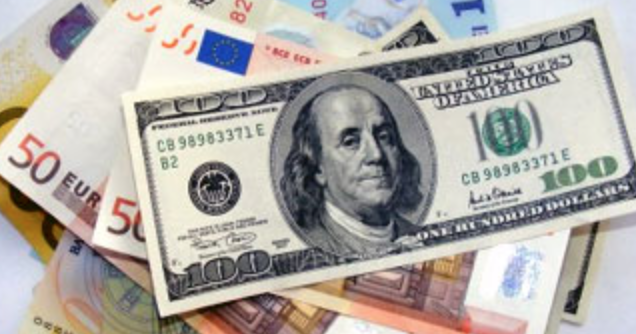 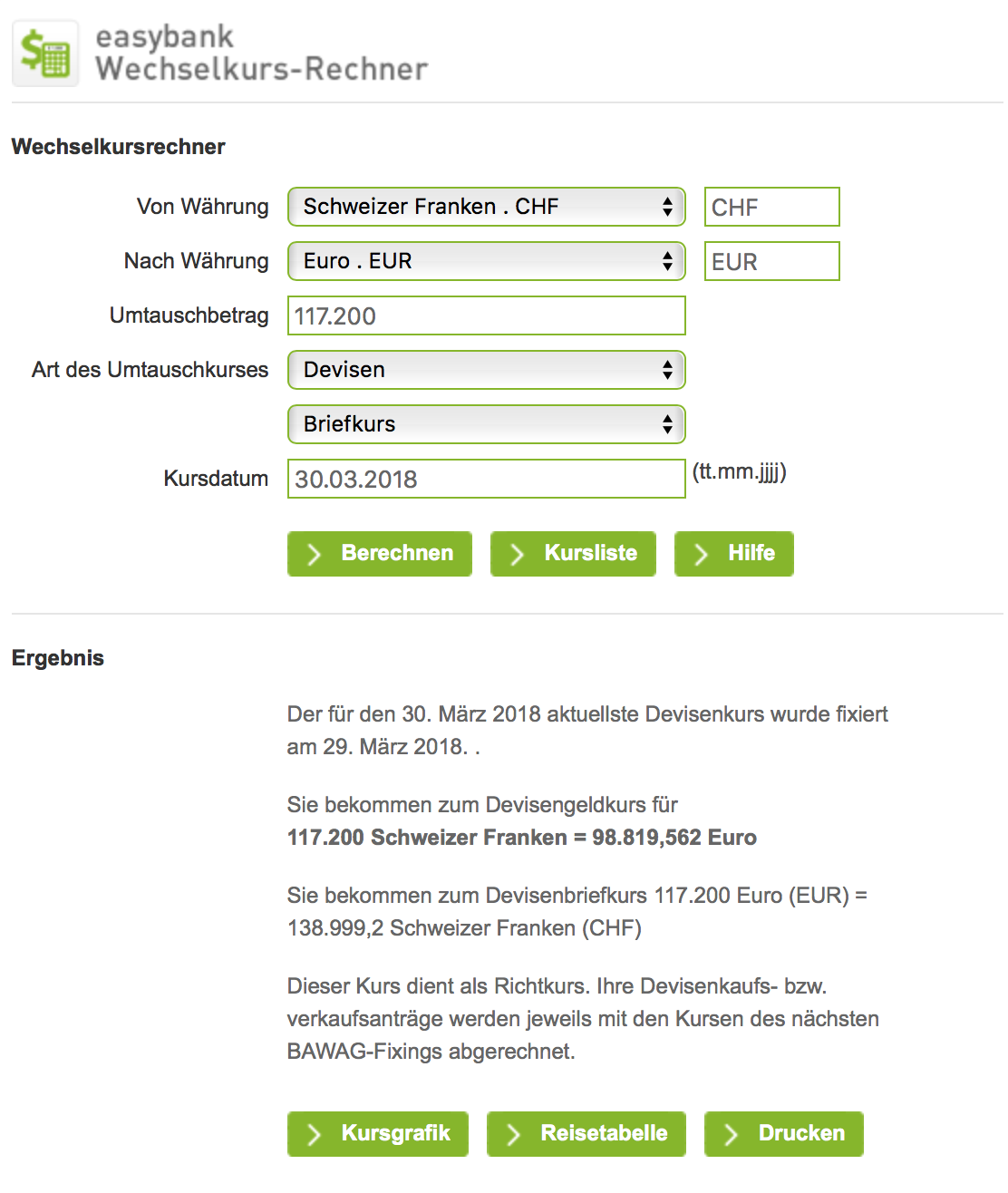 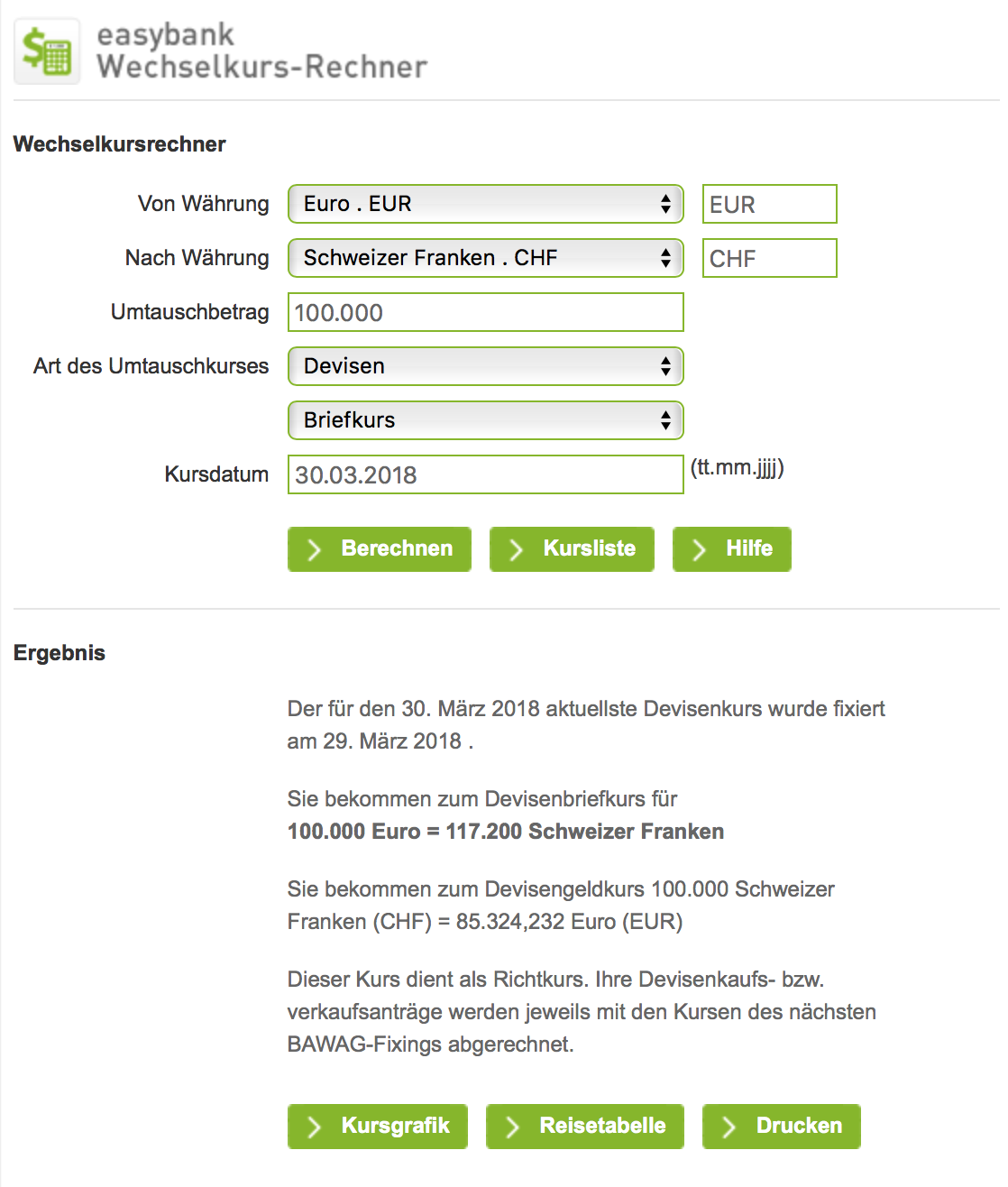 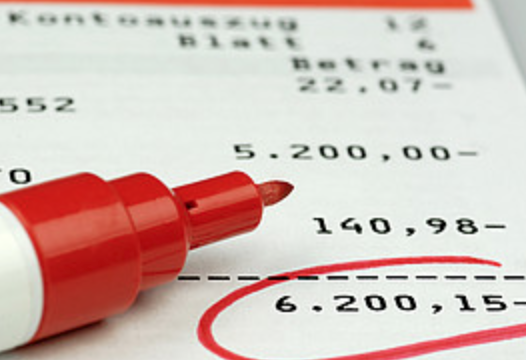 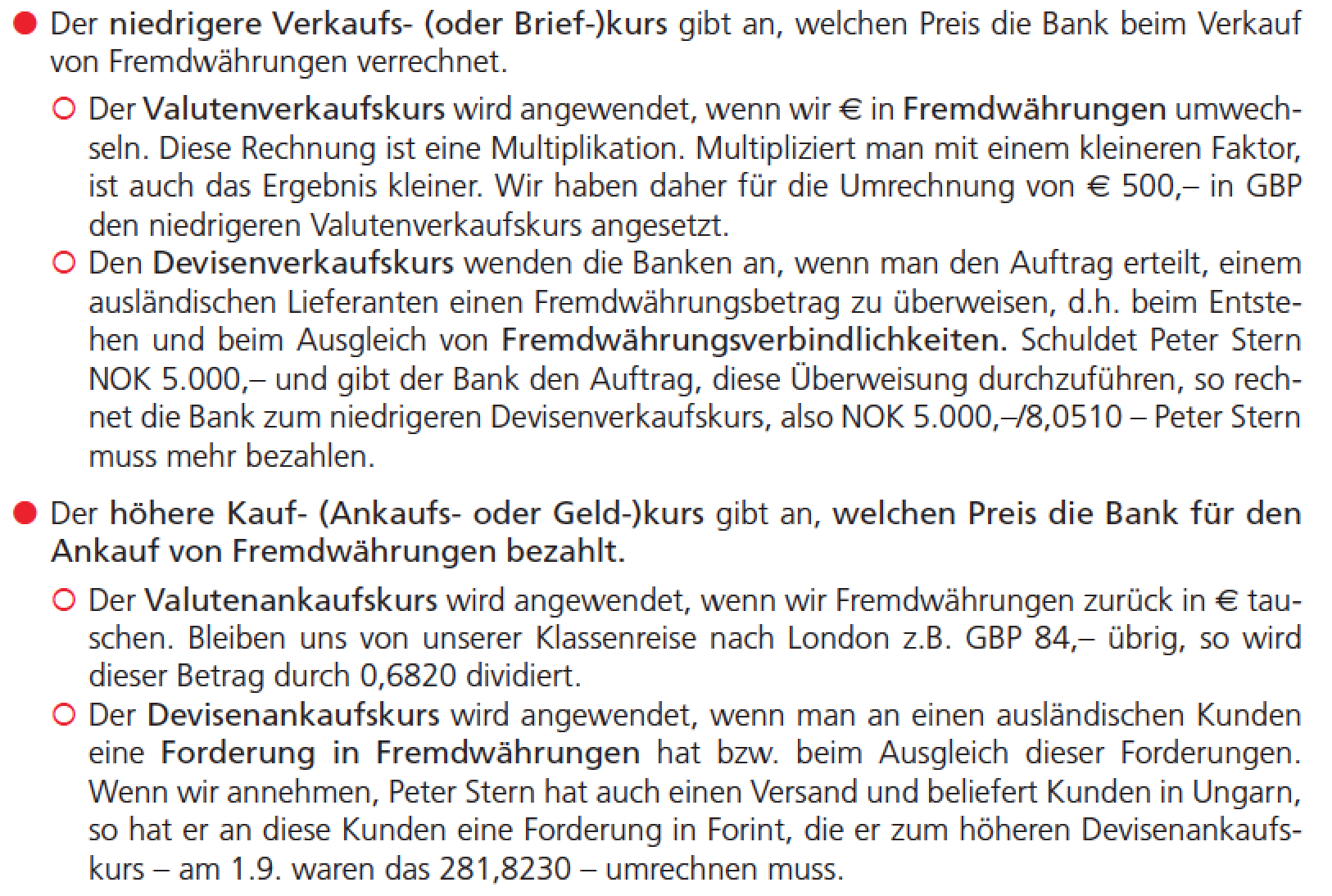 Bankkundensicht:
Einkauf von Devisen
Niedriger Kurs (1,172)
100.000 €*1,172=117.200 CHF
Bankkundensicht:
Verkauf von Devisen
Hoher Kurs (1,186)
117.200 CHF / 1,186= 98.819,56 €
Abrechnungen von Fremdwährungen mit 4 Fragen!
Umrechnung: EUR > F Währungsbetrag
€ x Kurs (z.B. Hauskurs) =
4 Fragen:
Was ist 
     gesucht?
Umrechnung: Fremdwährung > € Betrag
Fremdwährung / Kurs =
Devisen
Buchgeld
Valuten
Bargeld (Münzen, Banknoten)
2) Valuten 
    oder Devisen
Kunde kauft FW (Bank verkauft)
Kunde verkauft FW (Bank kauft)
3) Kauft der Kunde
    oder 
    verkauft der Kunde
Aus Bankkundensicht: niedrigerer Kurs 
(Briefkurs)

Bank verkauft FW und erhält dafür EUR
Kunde zahlt mehr 
+ Provision/Spesen
Bei Lieferung aus dem Ausland (FW-Verbindlichkeit)
Aus Bankkundensicht: hoher Kurs 
(Ankaufskurs, Geldkurs)

Bank kauft FW und zahlt EUR aus (schreibt gut)
Kunde erhält weniger 
- Provision/Spesen werden einbehalten

Bei Lieferung ins  Ausland(FW-Forderung
Welcher Kurs     
     ist anwendbar?
FW Betrag / (V/D) Kurs nied 
+ Provision (Spesen) 
= Abrechnungsbetrag
FW Betrag / (V/D) , Kurs hoch 
- Spesen (Provision)   
= Abrechnungsbetrag
Verbuchen von Auslandsgeschäfte inkl. Umsatzsteuer
Auslandsgeschäfte = grenzüberschreitende wirtschaftliche Tätigkeit

Verkauf ins Ausland (Ausfuhr) 
(EU: innergemeinschaftliche Lieferung, ins Drittland: Export)

Einkauf aus dem Ausland (Einfuhr)
(EU: innergemeinschaftlicher Erwerb, aus Drittland Import)

UST zählt national u. international zu den wichtigsten Einnahmen der Staaten 
(> 20 Mrd. € in Österreich)

Prinzip der UST (B2B): Bestimmungslandprinzip, dh. jenes Land soll das Besteuerungsrecht haben, wo das Produkt verwendet wird, bzw. Empfänger der Leistung ist
4 Arten von Auslandsgeschäften 
(jew. in Euro: € oder  Fremdwährung: FW)
Binnenmarkt-
geschäfte
(EU)
EU- Nicht WWU-Staaten
Auslandsgeschäfte mit nicht WWU Staaten erfolgen ggf. in Fremdwährung
2) IG Erwerbe (Einkauf)
WWU Staaten (€-Zone u ebrige EU)
IG Lieferungen (Verkauf)
Deutschland
Frankreich
Belgien
Niederlande
Luxemburg
Spanien
Portugal
Griechenland
Irland
Italien
Finnland
Zypern
Malta
Slowakei
Slowenien
Estland
Lettland
Großbritannien
Dänemark
Schweden
Polen
Tschechien
Ungarn
Litauen
Bulgarien
Rumänien
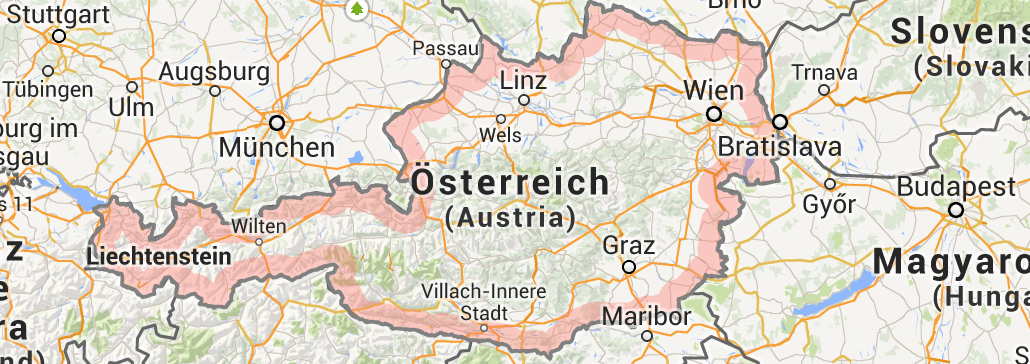 Exporte / 
Importe
(Drittland)
Drittland (meist FW)
4) Importe
ggf. aber auch in Euro
Drittland (meist FW)
3) Exporte
Norwegen
Japan
Russland
Schweiz
USA,...
Montenegro,
Kosovo,
Andorra,,...
Drittland (€)
ev. Auch in EURO
Aufzeichnung: Umsatzsteuer Identifikationsnummer: UID (VAT ID)
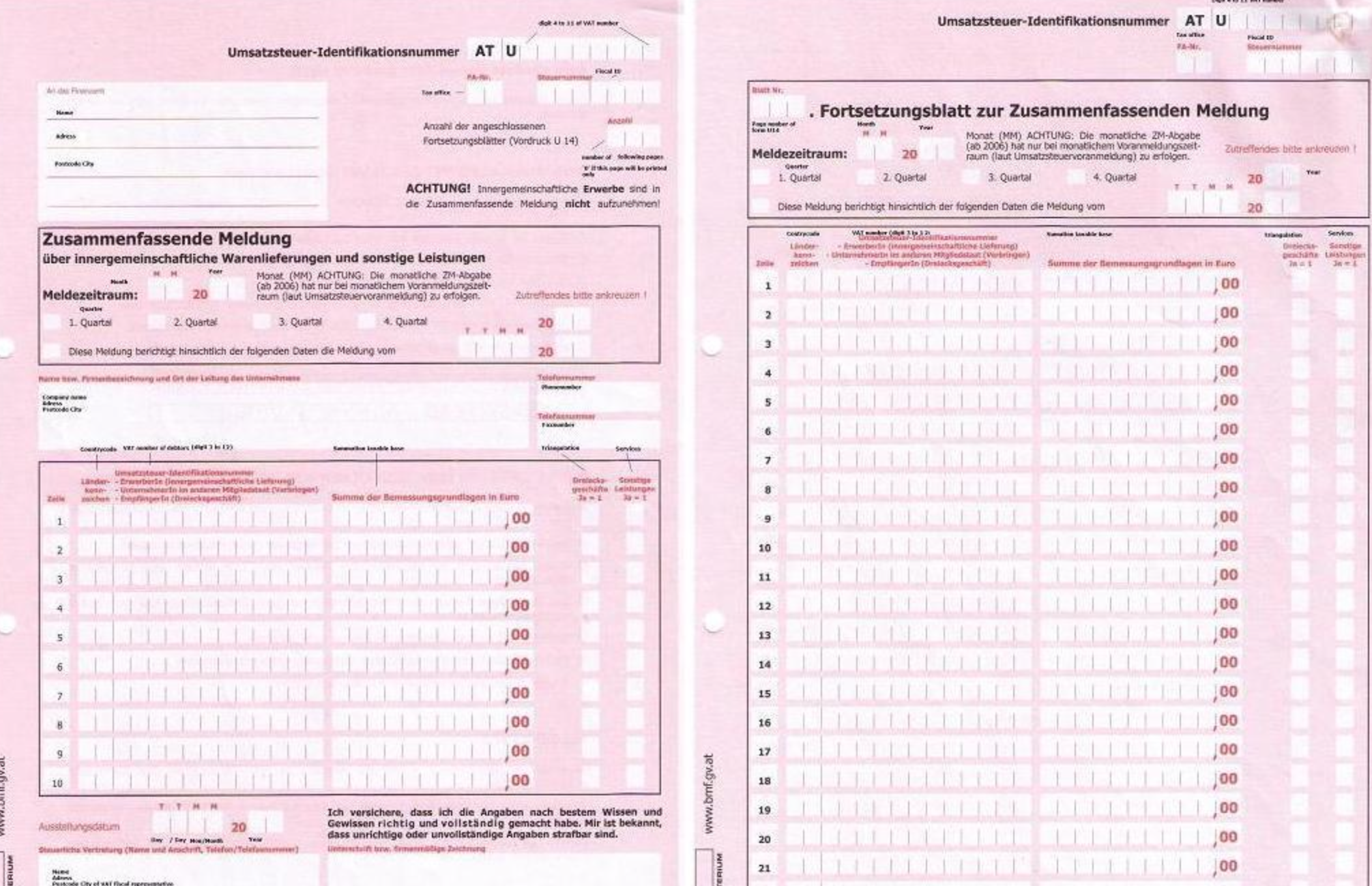 Aufzeichnungspflicht: UST Erklärung
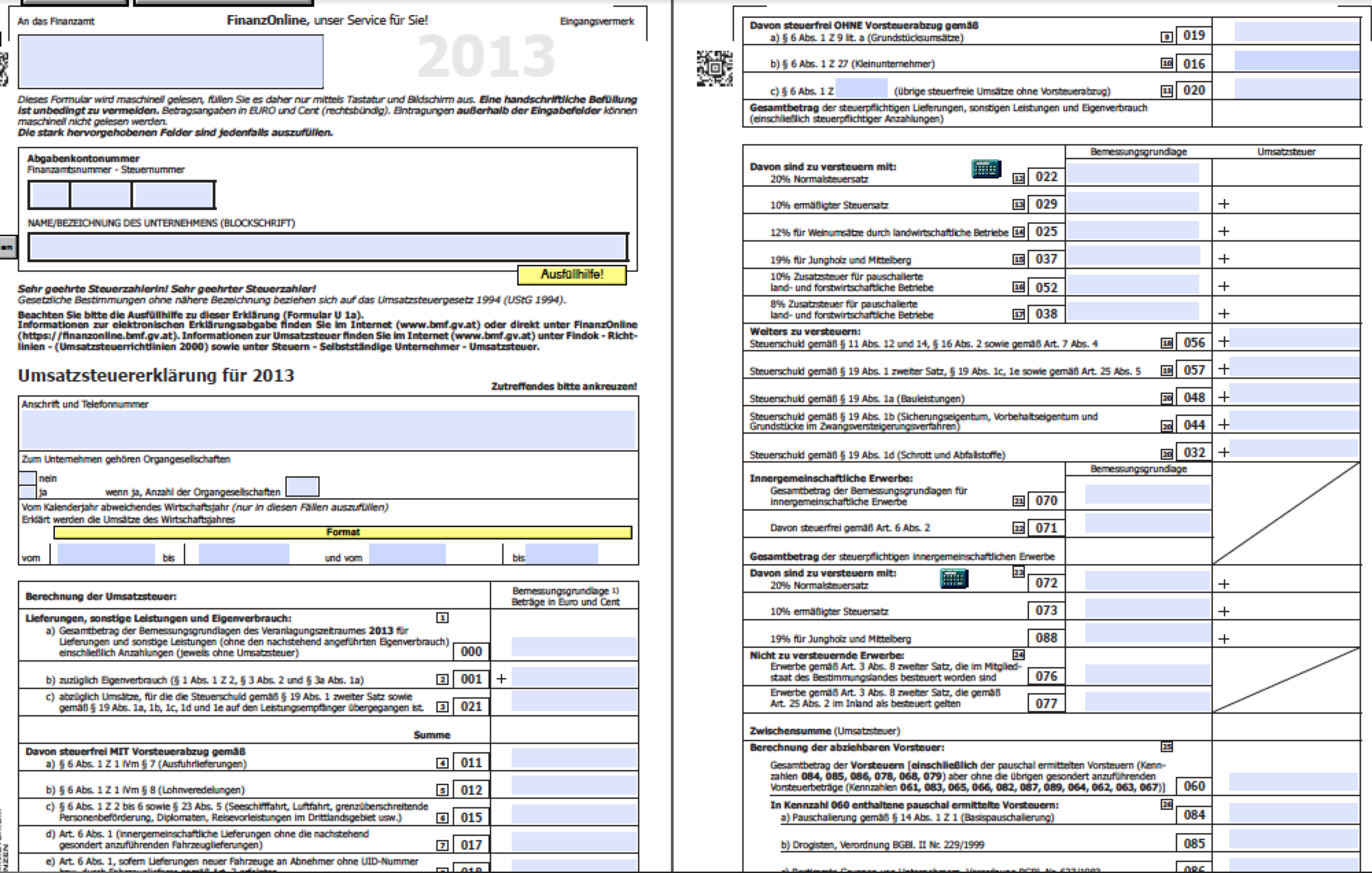 1 IG Lieferung (€ oder FW)               2 IG Erwerb (€ oder FW)
1) IG Lieferung (€)
In Öst. Steuerfrei – aber UID muss erfasst werden
2) IG Erwerb (€)
In Öst. steuerpflichtig
4 IG Erwerb (nicht €): 2+ Umrechnung
3 IG Lieferung (nicht €): 1+ Umrechnung
3) Exporte(€ oder FW),                      4) Importe(€ oder FW)
3) Exporte (€)
In Öst. steuerfrei
4) Importe (€)
In Öst. steuerpflichtig
Importe in FW: 2+ Umrechnung
Exporte in FW: 1+ Umrechnung
Zusammenfassung: Buchungen bei Auslandsgeschäften / UST